NPF4 and Early Childhood
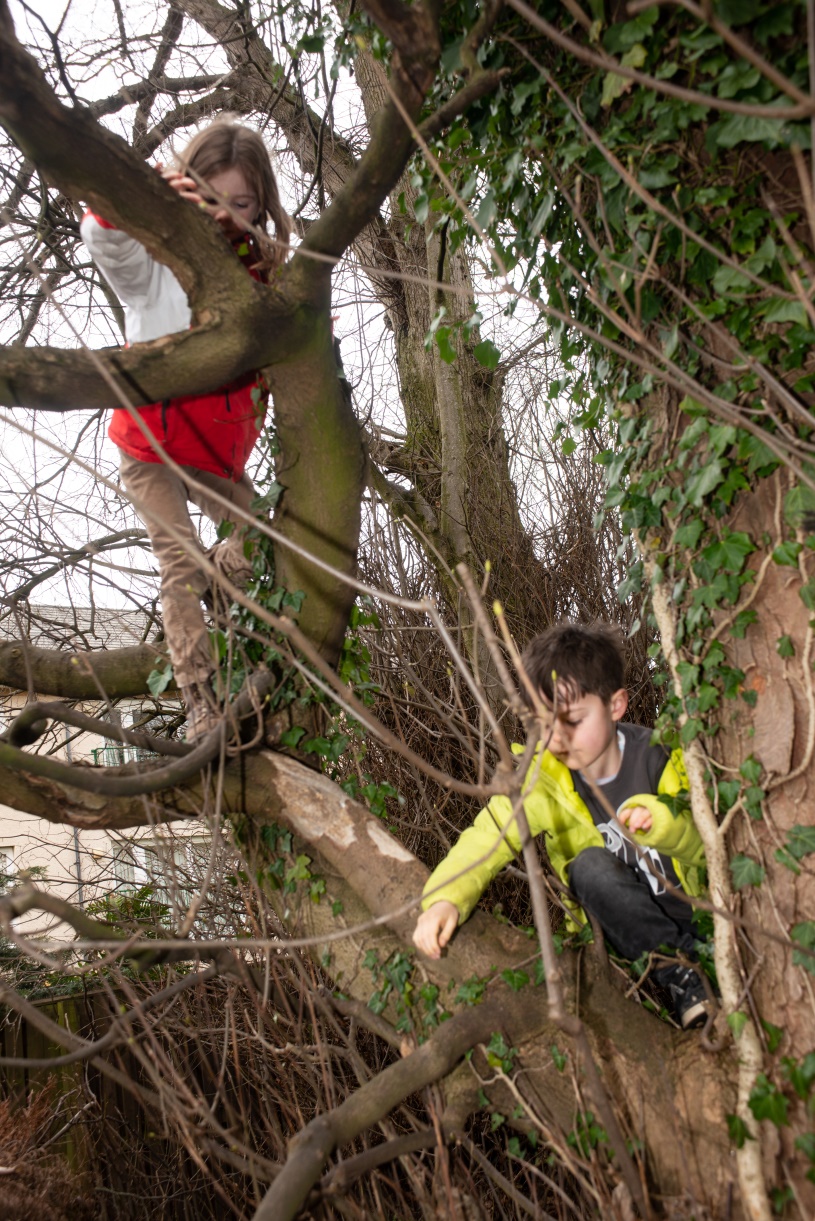 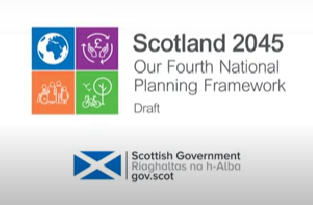 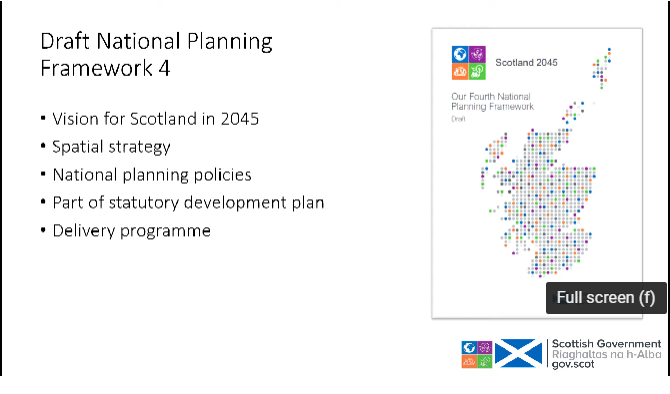 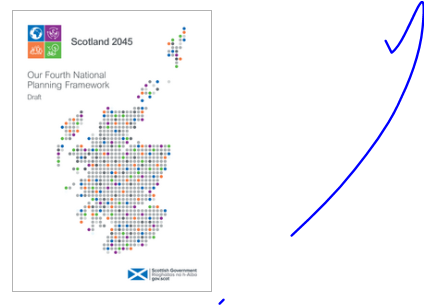 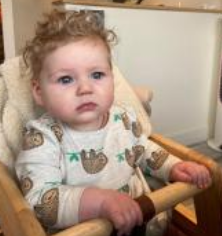 I’ll be 24 in 2045…
What’s your vision for Scotland over the next quarter century?
I want to PLAY!
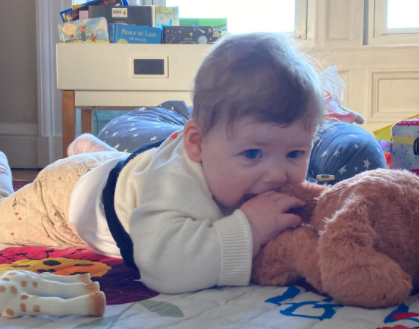 Four criteria of NPF4:
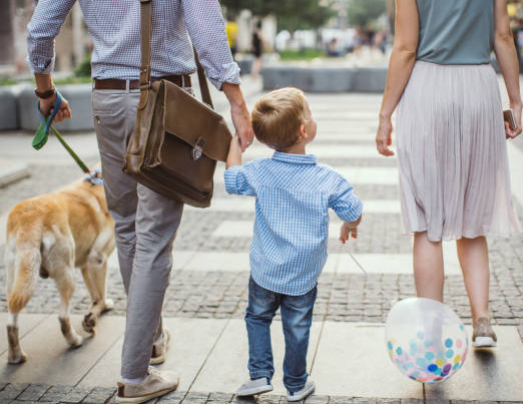 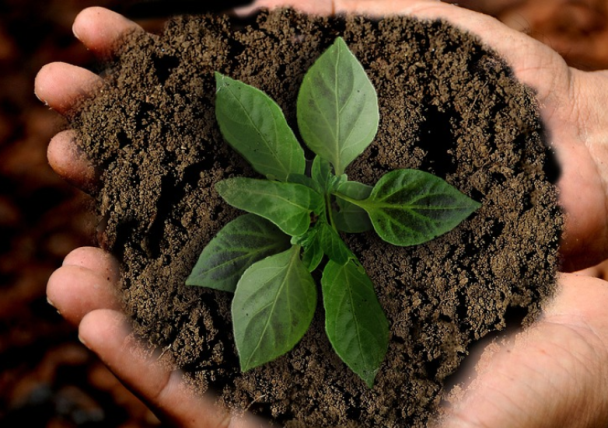 Sustainable places
Liveable places
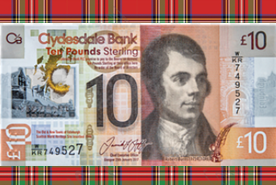 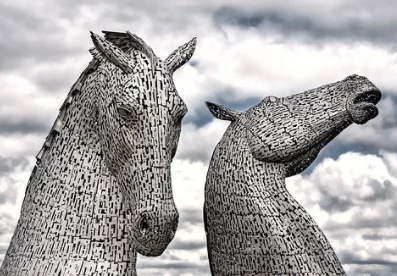 Productive places
Distinctive places
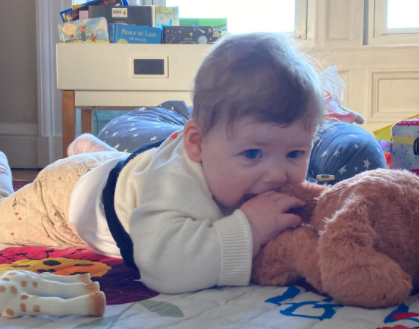 I want to PLAY!
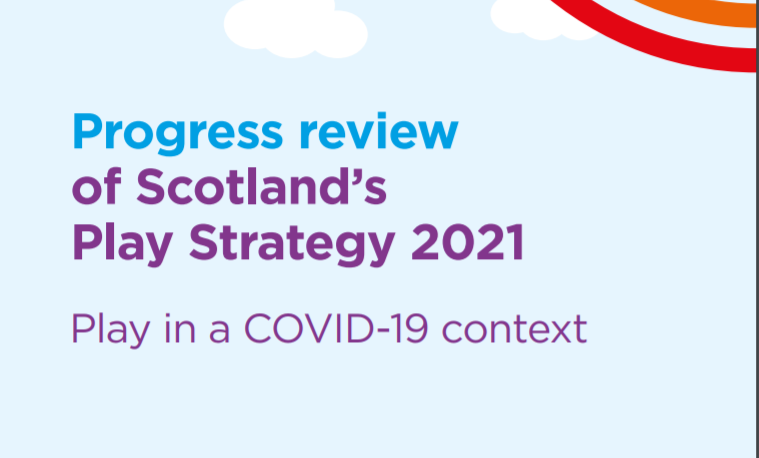 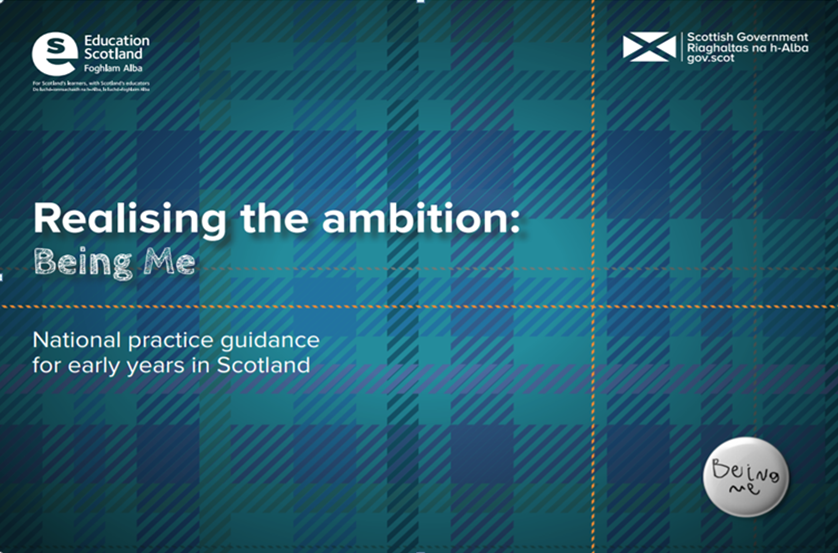 Play as a life-enhancing 
daily experience
Play as an intrinsic part of 
human nature and experience
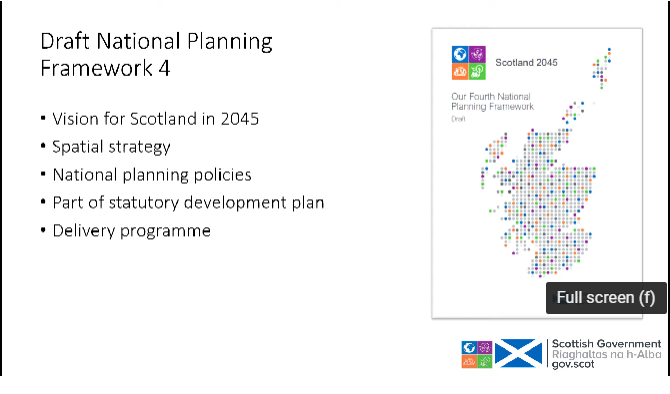 STATUTORY
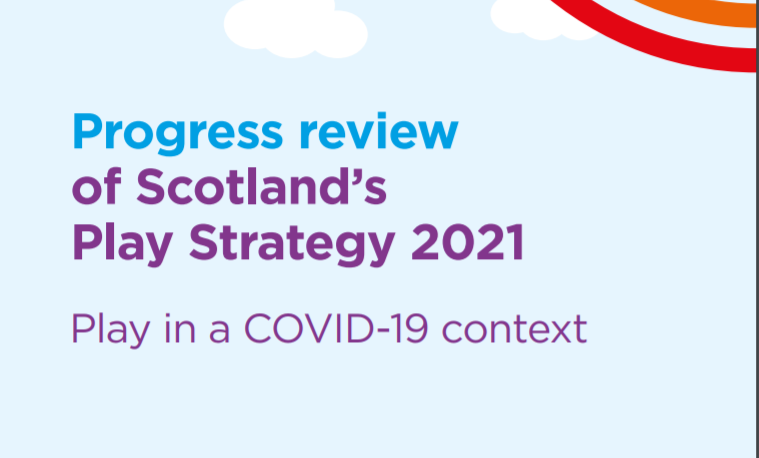 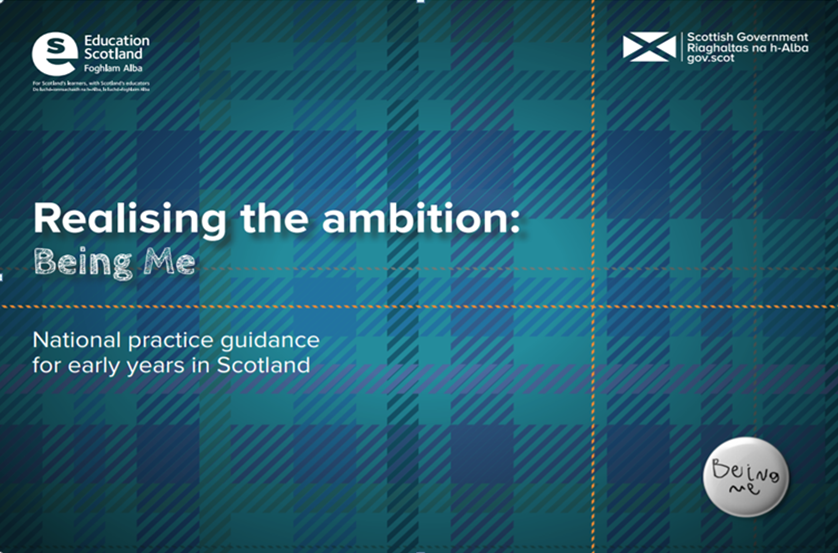 Play as a life-enhancing 
daily experience
Play as an intrinsic part of 
human nature and experience
Scotland must make sufficient access to play a statutory requirement.
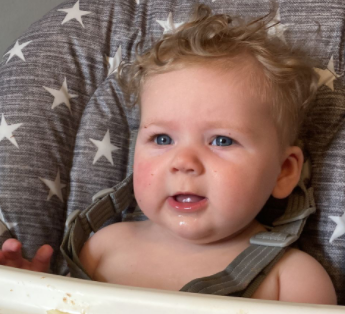 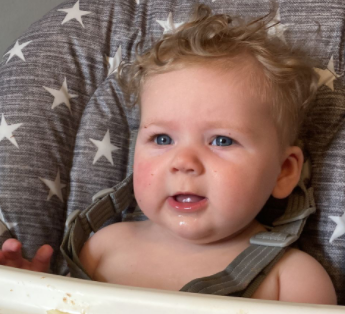 Scotland must make sufficient access to play a statutory requirement.
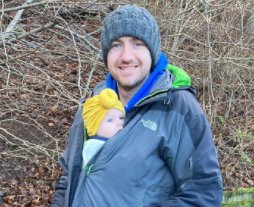 As often as possible outdoors!
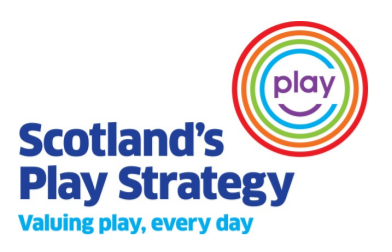 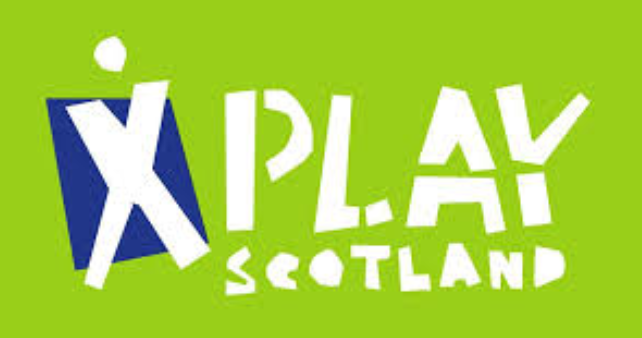 Every local authority (LA)
has its own
Local Development Plan (LDP)

…as part of which it has to do a PLAY SUFFICIENCY ASSESSMENT (PSA)!
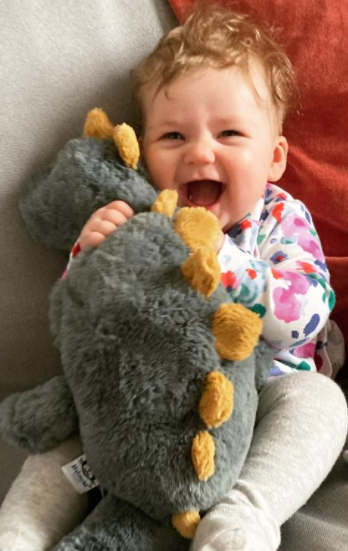 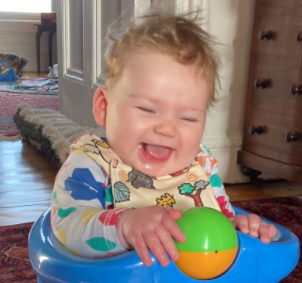 The PSA goes into an Evidence Report, 
which goes into the LDP…

and there is a statutory duty on the LA to take full account of the Evidence Report!

   BRILLIANT!!!!
PSA = Play Sufficiency Assessment
LDP = Local Development Plan
LA = Local Authority
The PSA provides the evidence. 
Why aren’t children in Scotland getting enough play?
And why isn’t the play good enough yet?
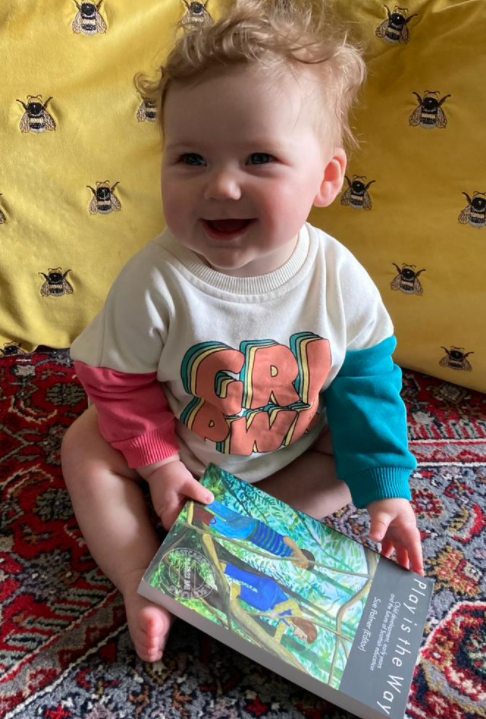 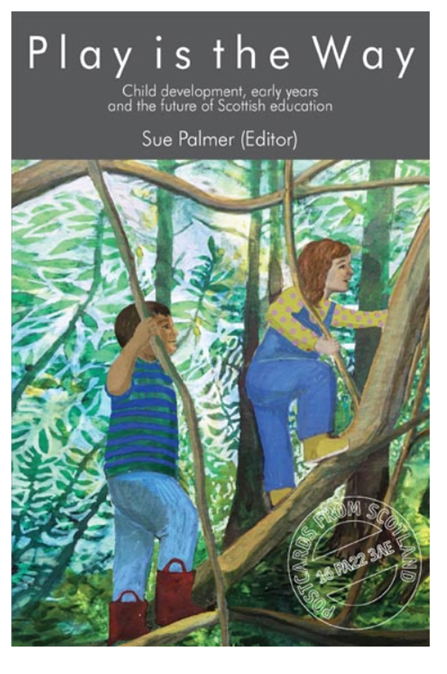 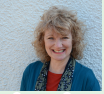 Relationships, 
play and learning
in Scottish identity
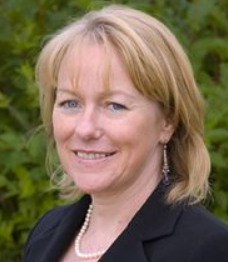 Play is a very
misused adult 
word
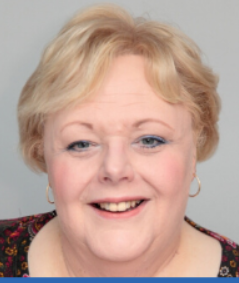 The myth of 
early acceleration
We need to make sure that the voices of children and young people are heard.
NPF4 and UNCRC
Children’s rights
and the move
towards a 
kindergarten stage
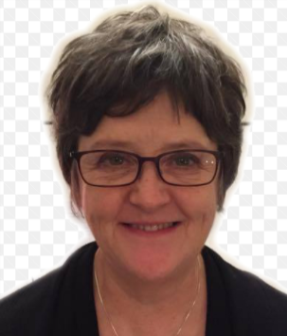 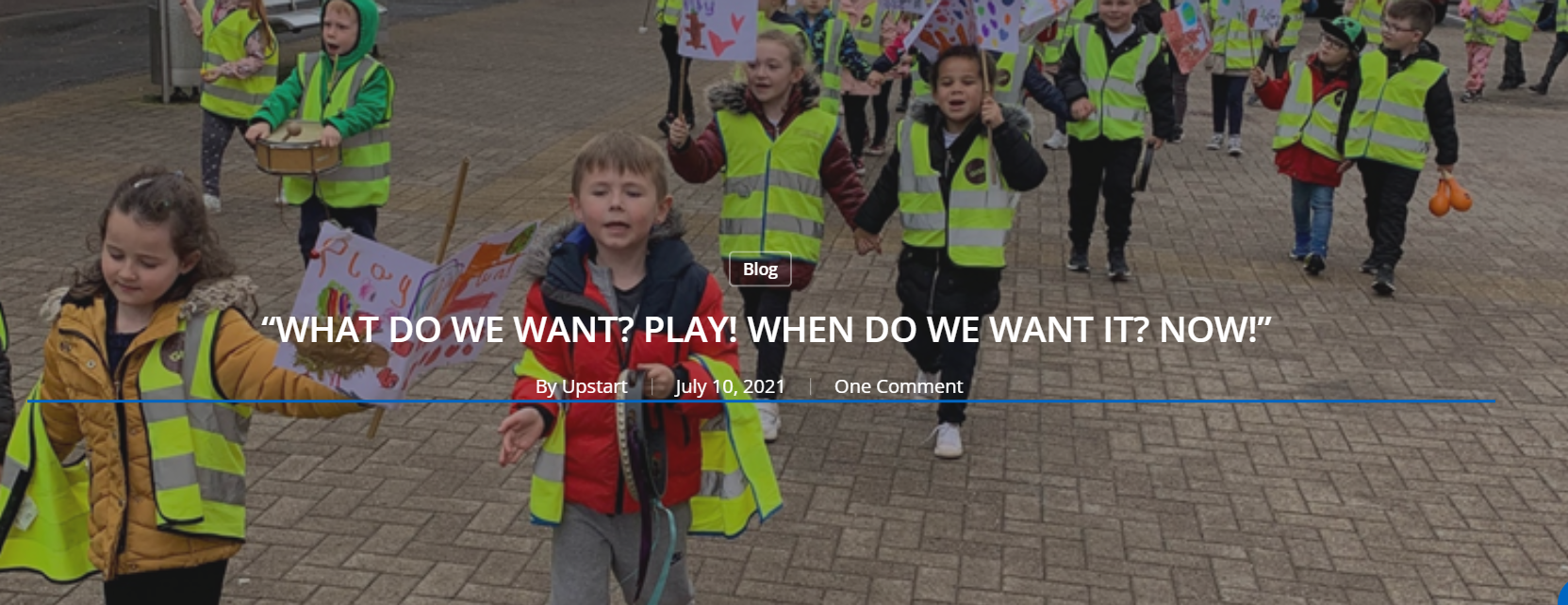 Article
31
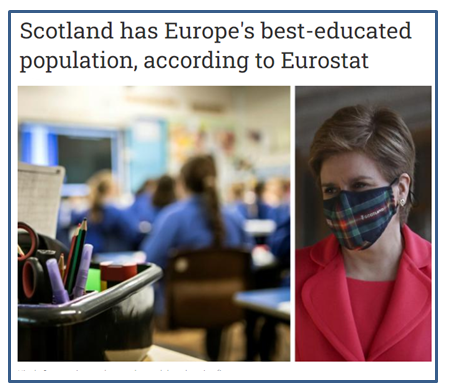 Our culture has never valued 
play in the way it values 
education.
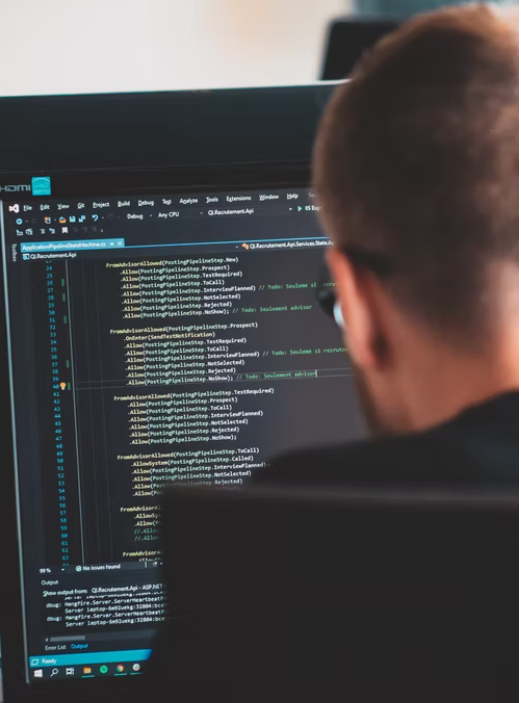 The National, 15-2-22
Local authority policy-makers need
help to recognise that PLAY IS THEWAY for the under-sevens.

NPF4 gives us a vehicle to provide 
that help.
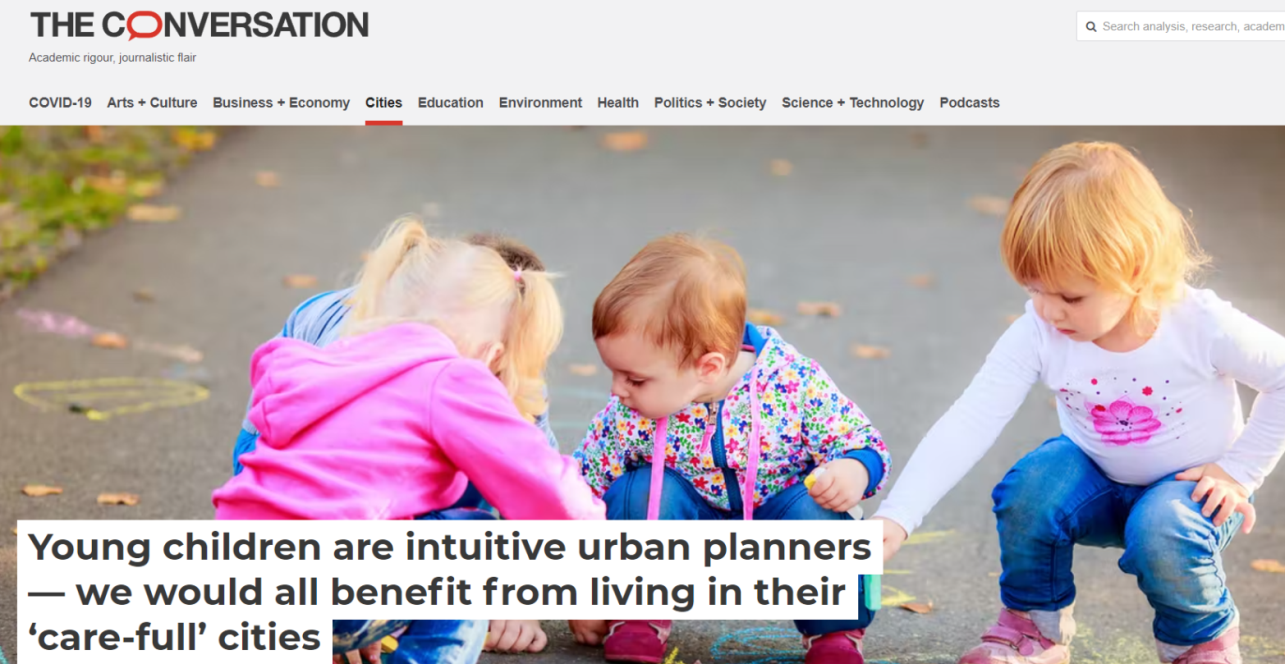 Draw on the expertise
of the experts on play
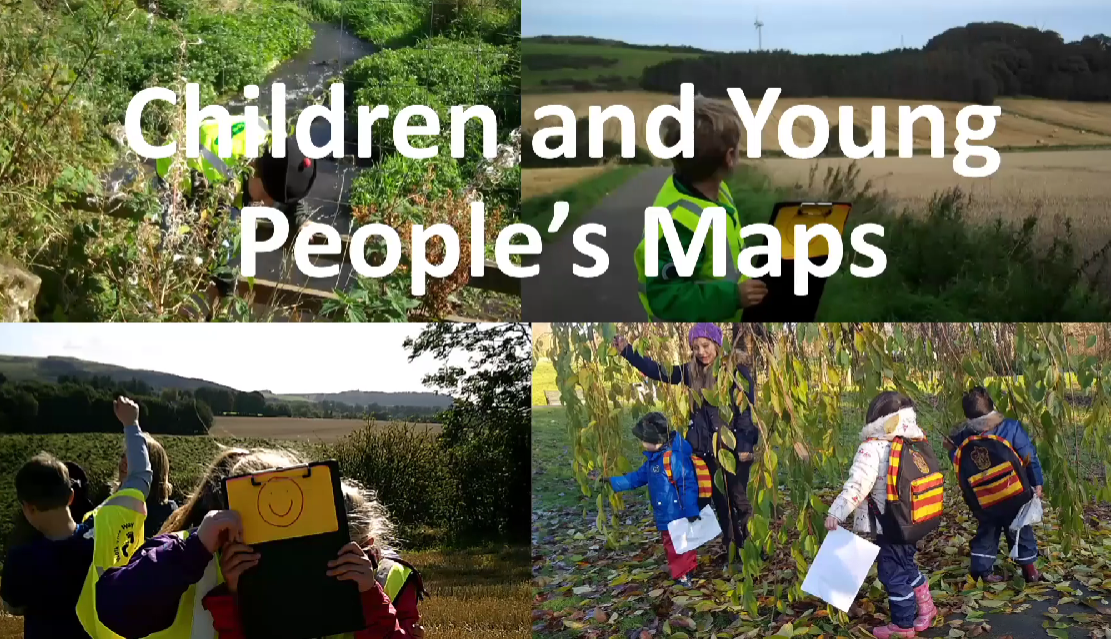 Some great ideas on 
this presentation by 
Jenny Wood from APIC 
(A Place In Childhood)
CALL TO ACTION! 

LDPs and NPF4 need EVIDENCE of young children’s need 
for play in their local area. 
Your children can provide that evidence. 

Is there sufficient access/provision for 
active, social, outdoor play
- within the school grounds
     - in their local neighbourhood? 
    How could the LA make it better? 

Then please respond to two consultations.  
Play Scotland has made it easy for you. 
Contact them on info@playscotland.org
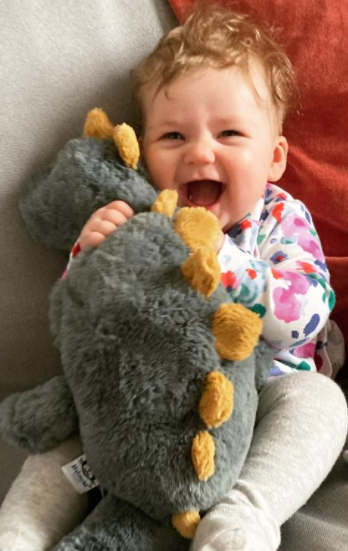 They’ll send you two presents
(I love presents!)
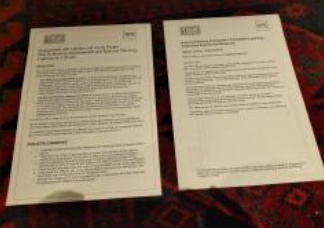 Info pack
Pro forma
Could you also send it 
to your MSP?
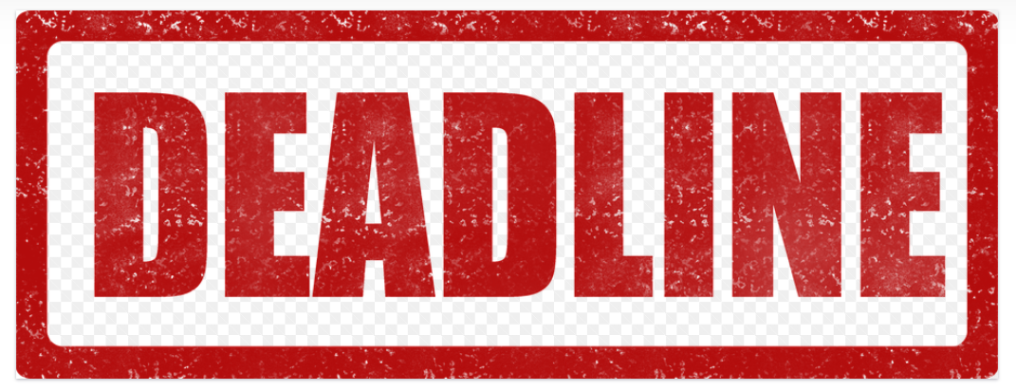 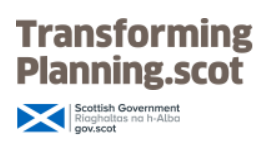 Consultation on NPF4 closes on 31-3-22
Contact info@playscotland.org 
for an information pack on how to do it.
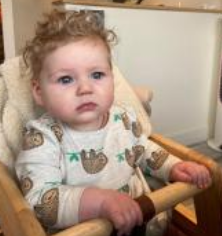 PLEEEEEASE HELP!
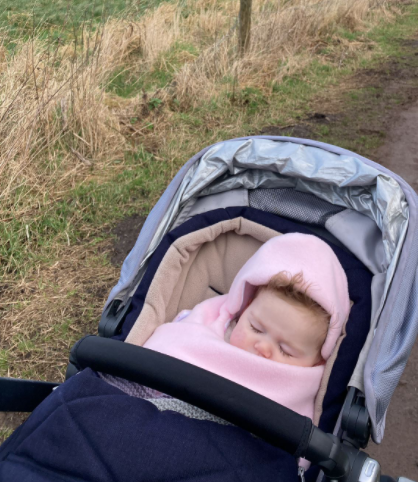 THANK YOU…

and good night…..